Slides that need local information and speaker notes
7, 12, 13, 14, 15, 72 and 73
Forces Connect South EastArmed ForcesService Champion Training
Adapted from 
Sussex Armed Forces Network
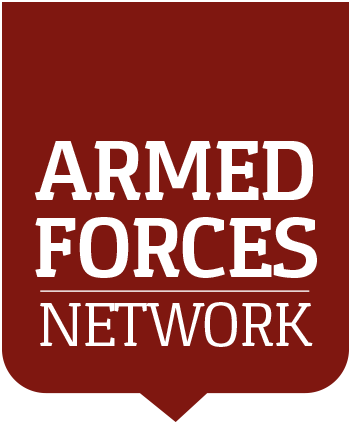 Welcome, aims and objectives
Why are you here?
What is the Armed Forces Covenant? 
Who are the Armed Forces Community?
How we can better understand their needs? 
Provide you with the knowledge and skills to better support this community
Other sources of support – Service Charities
You as a Service Champion (including resources)
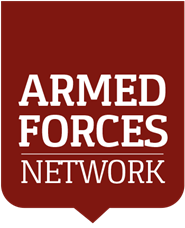 [Speaker Notes: Structures and research – required for CPD.
Needs to be evidenced based]
The Armed Forces Covenant
The Armed Forces Covenant is a promise from the nation ensuring that those who serve or who have served, and their families, are treated fairly.


“Parity not priority”
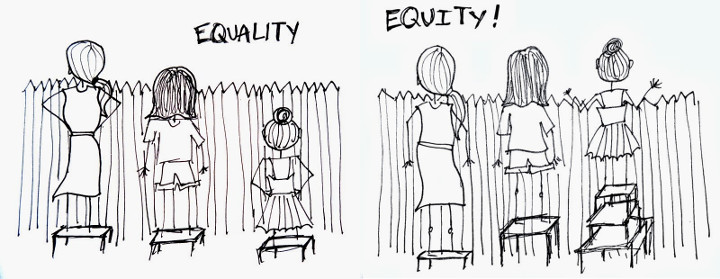 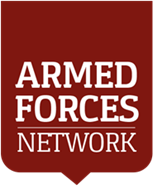 [Speaker Notes: Talk through obligations, responsibilities and background appropriate to authority]
Who are the Armed Forces Community?
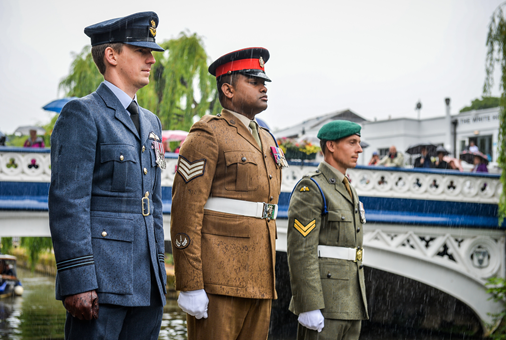 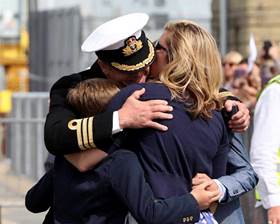 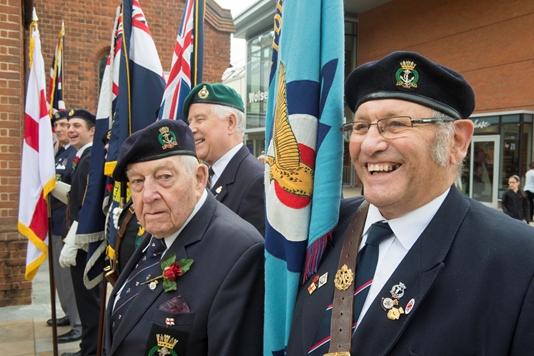 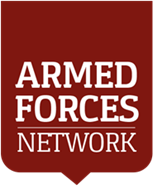 Forces Connect South EastCross Border MoD Project
Strengthening local government delivery of the covenant
Two year project
“Promoting a greater understanding and awareness of the issues affecting the Armed Forces Community within public authorities to ensure the Covenant is embedded and mainstreamed in service delivery, through sharing and building on best practice.”
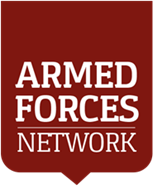 [Speaker Notes: £321,300]
Civilian MilitaryPartnership Board
High Level remit to foster working relationships between lead agencies and military partners.
In Surrey two tasks groups:

Recognise and Remember
Community Integration
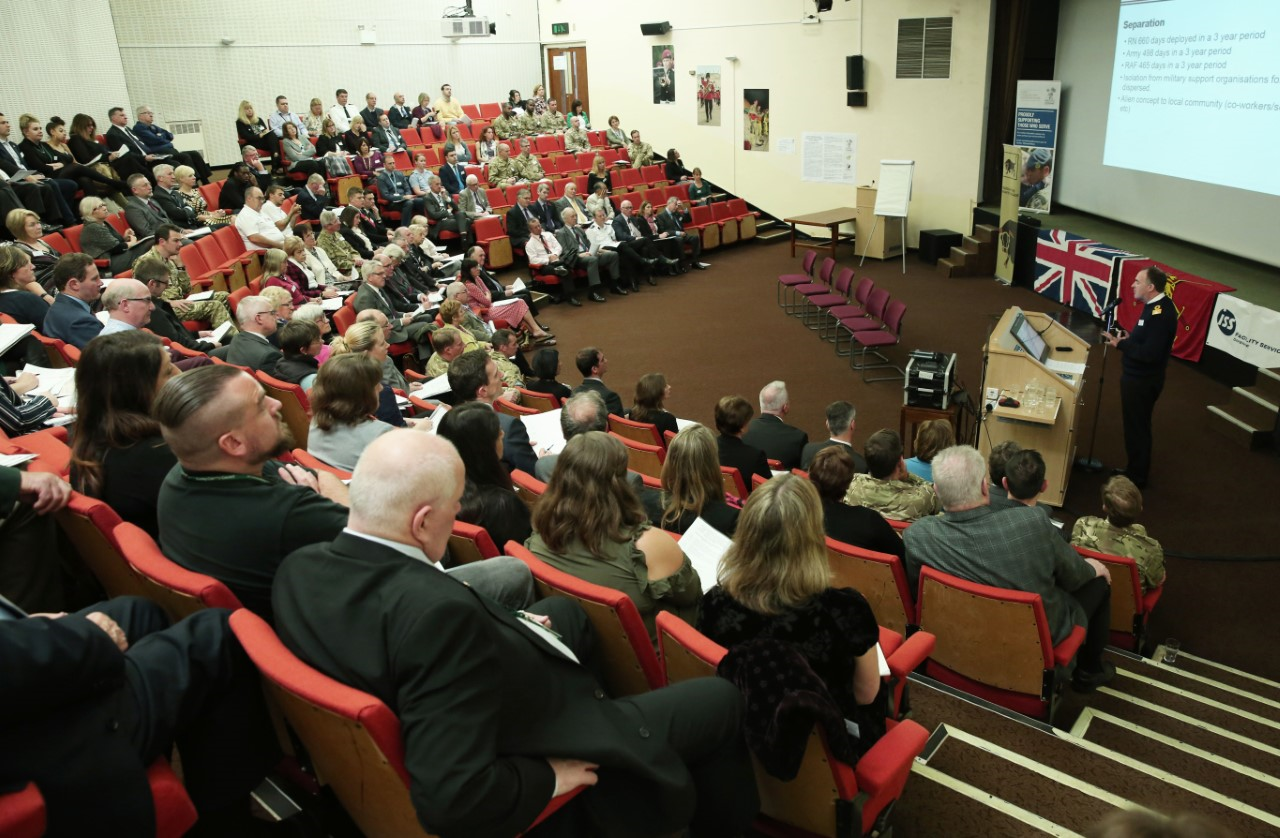 Insert Local Information
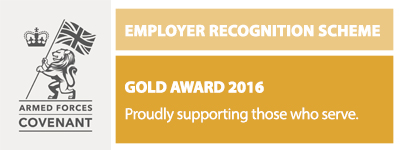 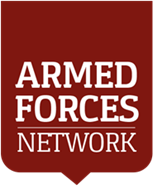 [Speaker Notes: Make authority specific

Kate F has sent through info for hants]
Councillor Armed Forces Champion
Raise profile and needs of Armed Forces Community within the council and local authority area:
Annual meetings, links with MPs
Remembrance and ceremonial
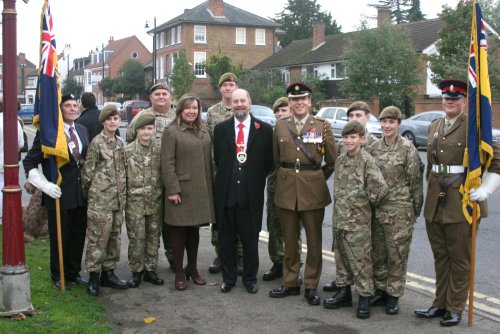 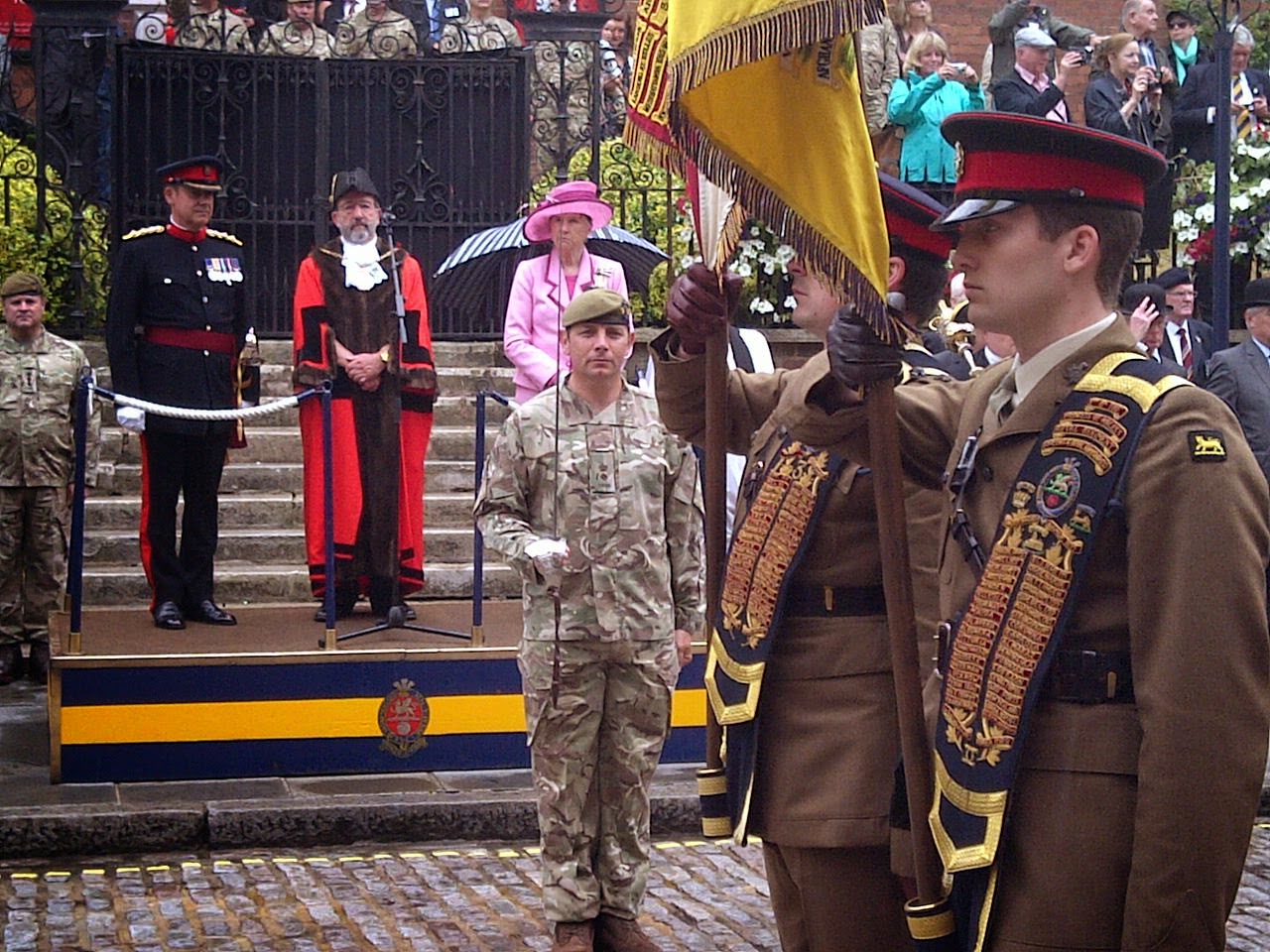 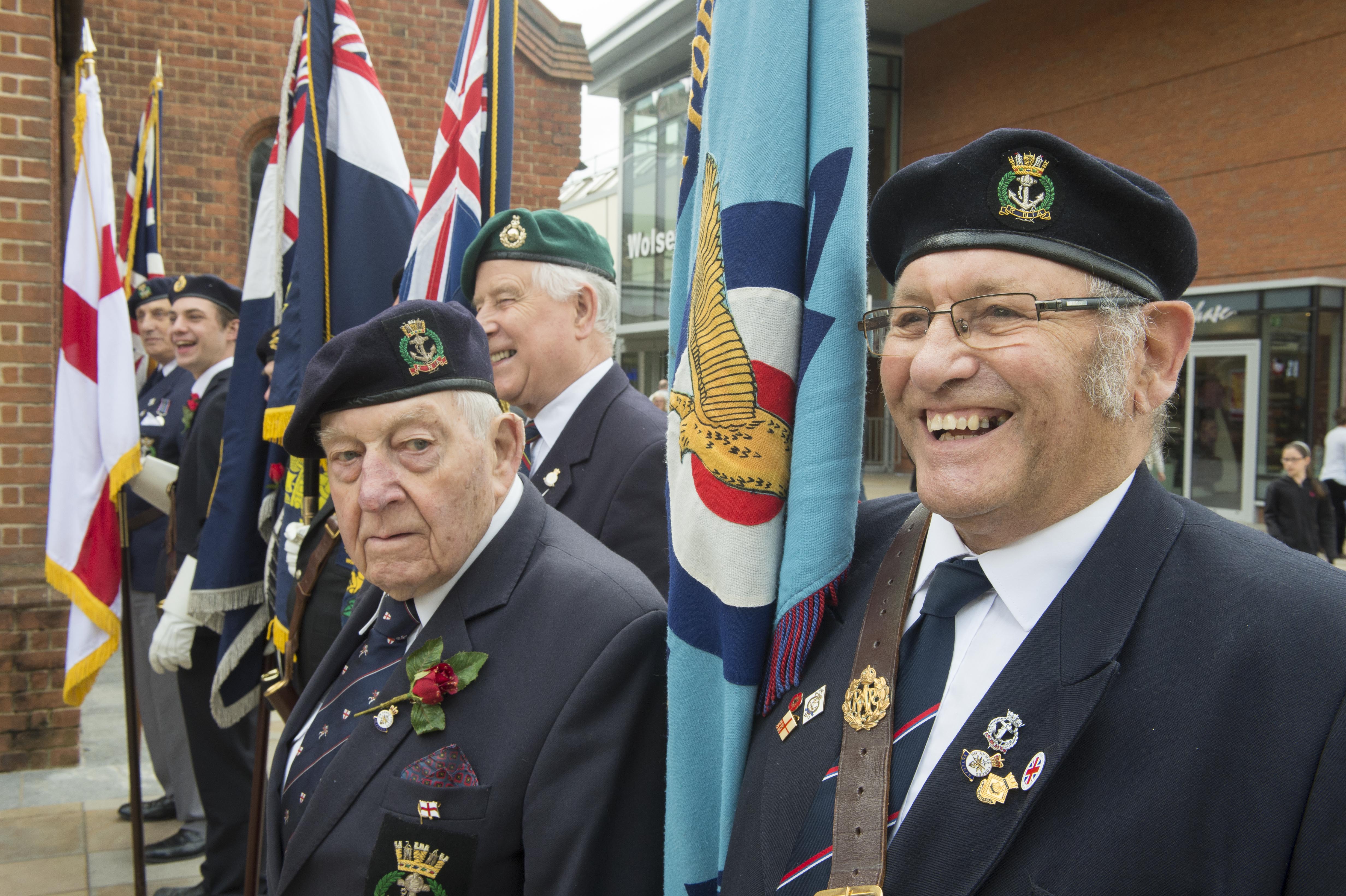 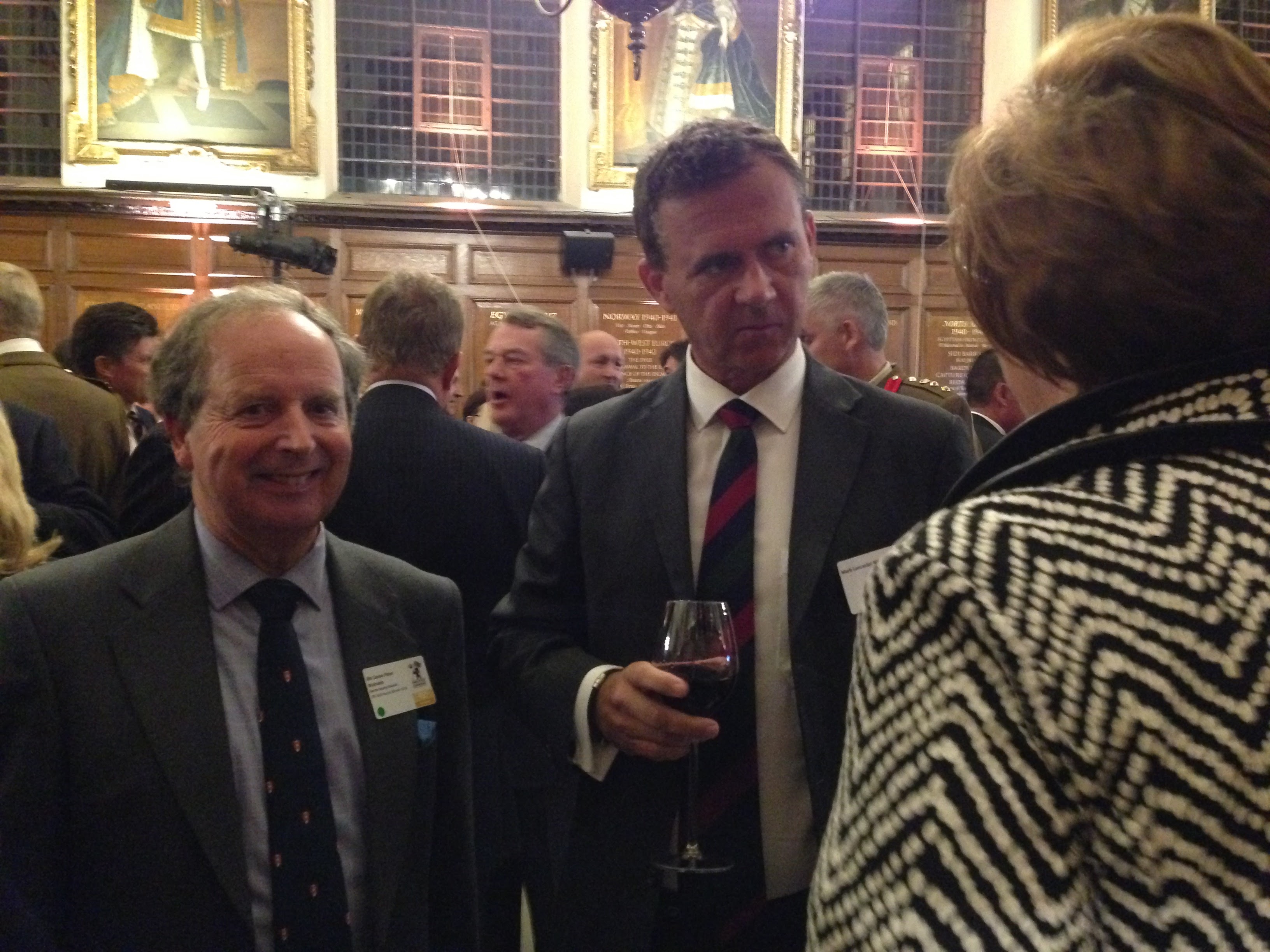 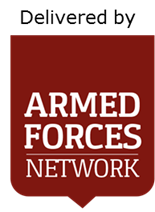 [Speaker Notes: To raise the profile and help address needs of the Armed Forces Community 
Liaise closely with Council representative on Surrey Civilian Military Partnership Board.
Liaise closely with the Council Officer appointed to lead on work related to Armed Forces Community Covenant. 
Set up (where appropriate) and lead on the work Armed Forces Members panel.
To liaise as appropriate with members of local Armed Forces.
To promote the Armed Forces Covenant to the business community.
 To keep abreast of national developments in relation to promoting Armed Forces Covenant and military-civilian engagement.
To sponsor an annual report on Covenant activities. 
To keep the Mayor/Chairman, local Churches and local MP aware and involved on ceremonial matters

But there are other champions Over time 5 types of Armed Forces Champions have developed

Armed Forces Champions – Elected Councillor 

Armed Forces Champions – Behind the wire 

Armed Forces Service Champions – CPD trained

NHS Reserve Forces Champions – NHS Employers

Informal Armed Forces Champions – Many organisations nominate individuals who takes the lead.]
Armed Forces Covenant Grants
Strengthening local government delivery of the covenant (up to £500k)

Local Grants (up to £20k)
Community Integration
Delivery of local services
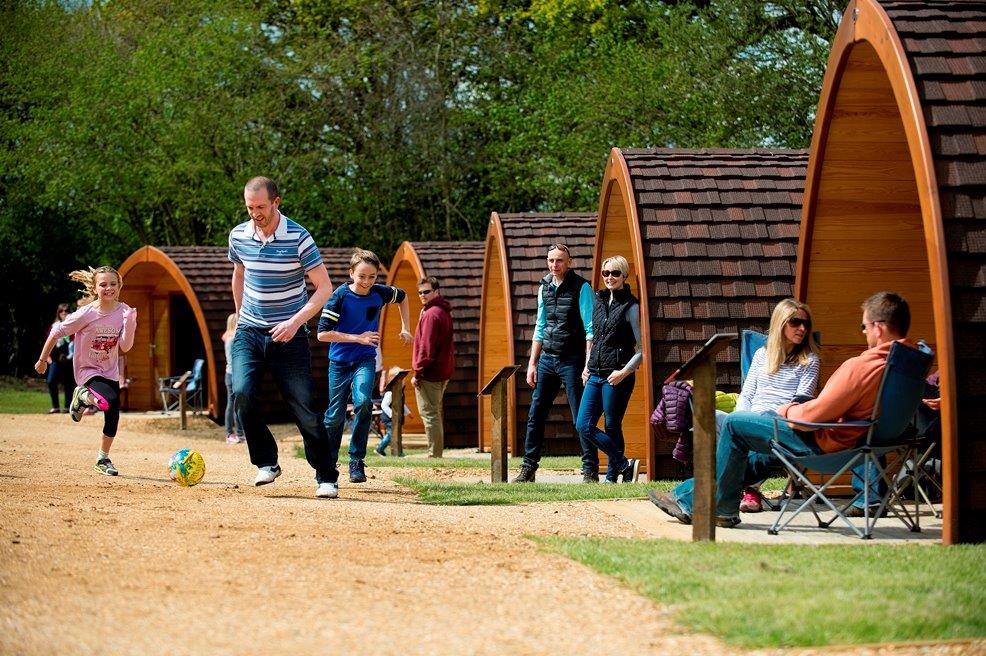 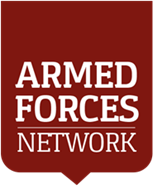 Armed Forces
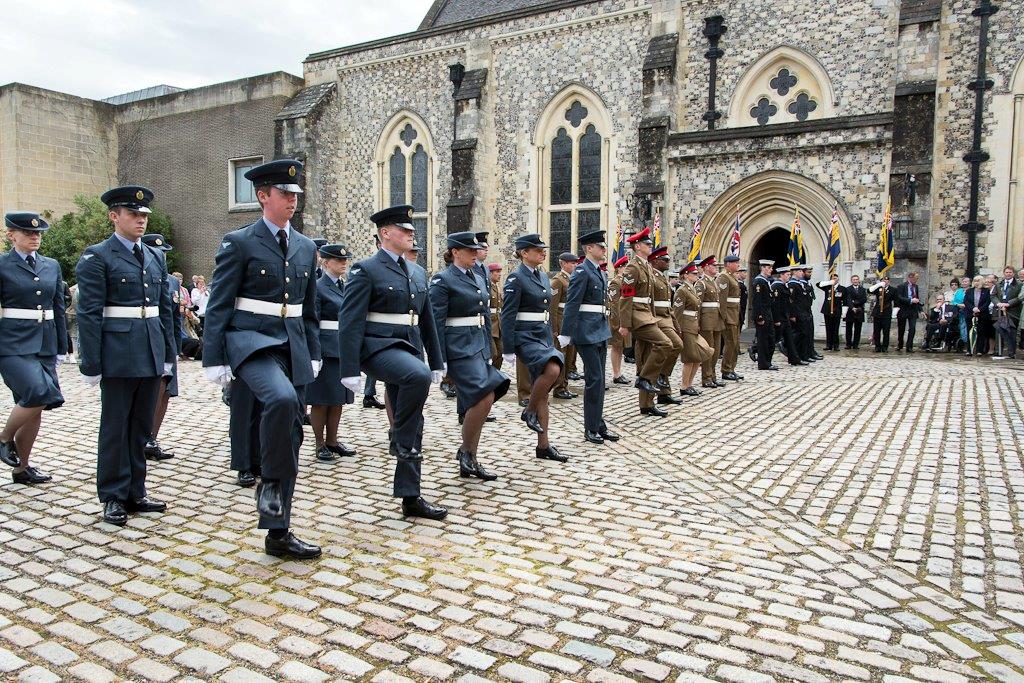 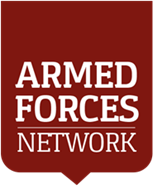 Tri-Service Video
Armed Forces Personnel Restructure
2,930
38,000
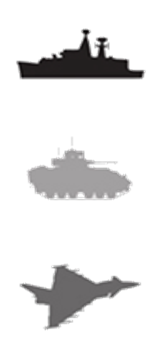 2010
2015
2020
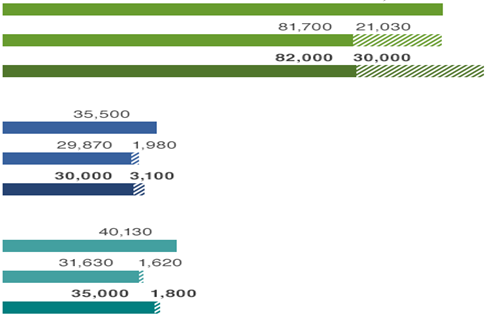 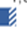 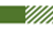 Regular
Reserve
2,190
29,710
3,100
30,600
104,000
19,000
2010
2015
2020
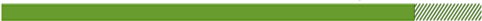 22,000
82,000
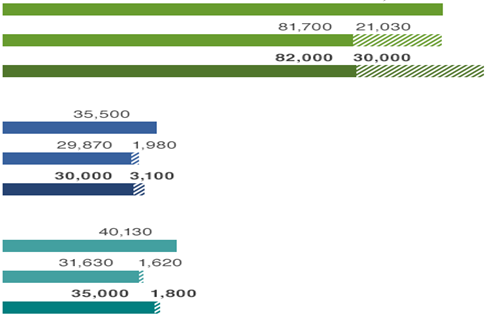 82,000
30,000
42,500
1,500
2010
2015
2020
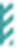 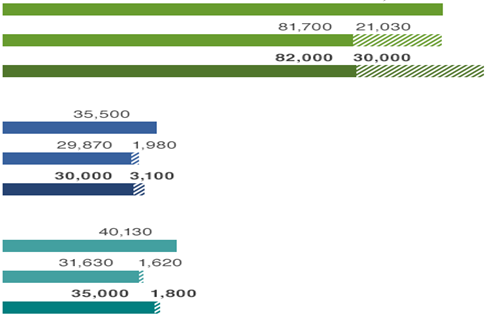 31,250
1,740
31,750
1,860
The Armed Forces Community
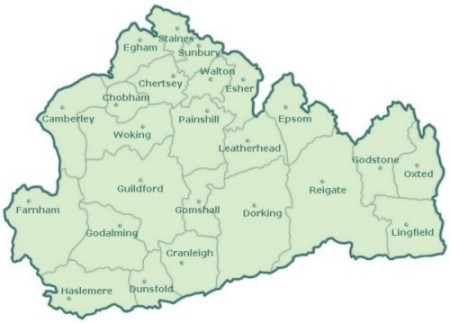 Insert Local Information
Regular
Reserve
[Speaker Notes: Need to overlay the army and reserve bases
Local Map showing bases –]
Armed Forces Community
Insert Local Information
[Speaker Notes: People living outside the county
Serving outside the county
Cadets not part of AFCs]
AFC Veteran Population
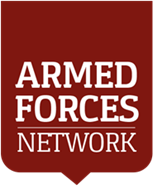 Insert Local Information
[Speaker Notes: Surrey Heartlands  STP
(not including East Surrey)
680     Entitled Civilians
2,110   UK AF
30,689 Veterans


Add area specific info

Population stats in Hampshire – please use only those on gov.uk website & speak about RBL census drive
https://www.gov.uk/government/statistics/annual-population-survey-uk-armed-forces-veterans-residing-in-great-britain-2016 and https://www.gov.uk/government/statistics/location-of-armed-forces-pension-and-compensation-recipients-2017 

AFC is size of one of the district councils eg Eastleigh Borough Council]
AFC Veteran Population
Insert Local Information
Armed Forces Pension and Compensation (AFPS) Recipients
Structure of the Services
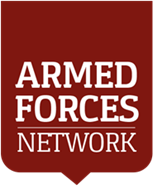 [Speaker Notes: The British Armed Forces are Structured and trained for operations, not for the convenience of administration in barracks/units.  On joining the Armed Forces service men and women accept a commitment to serve whenever and wherever they are needed, whatever the difficulties or dangers it  may be. Such commitment imposes certain limitations on individual freedom, and requires a degree of self-sacrifice. Ultimately it may require members of the Armed Forces to lay down their lives. Implicitly it requires those in positions of authority to discharge in full their moral responsibilities to subordinates.

Within the services there are a rich and varied number of rolls and trades (RM 105 rolls, Army 170 rolls and 64 in the RAF)]
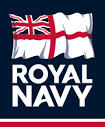 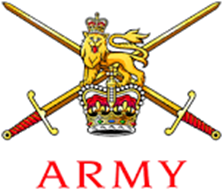 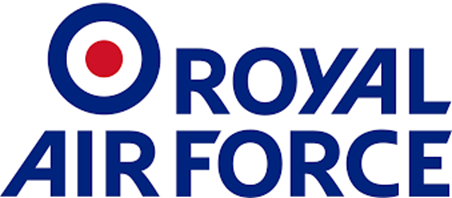 The UK’s Armed Forces have 7 core military Tasks:

defend the UK and its overseas territories
provide strategic intelligence
provide nuclear deterrence
support civil emergency organisations in times of crisis
defend our interests by projecting power strategically and through expeditionary interventions
provide a defence contribution to UK influence
provide security for stabilisation
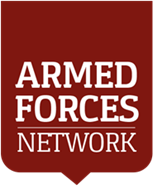 [Speaker Notes: The Role of the UK’s Armed forces is to protect the security, independence and interests of our country at home and abroad. They work with our allies and partners whenever possible. The MOD’s aim is to ensure that the armed forces have the training, equipment and support necessary for their work within budgets.

All three services have now fully integrated the reserves into their regular forces]
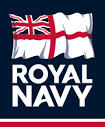 In times of conflict or peace, the Royal Navy is key to the prosperity of Britain and the stability of the high seas, projecting naval strength around the globe 24/7 and 365/365. The RN is made up of five arms; the might of ships in the Surface Fleet, the aerial strength of the Fleet Air Arm, the covert Submarine Service, the elite and amphibious Royal Marines, and the Royal Fleet Auxiliary.
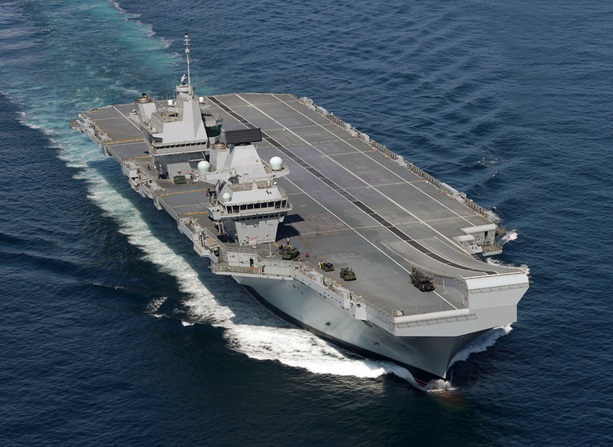 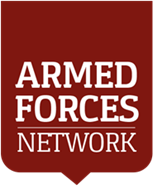 [Speaker Notes: Naval families tend to be more static – live near family rather than on base.  Deployments typically longer than other services – approx. 9 months

The Royal Navy is made up of a fleet of 77 commissioned ships.]
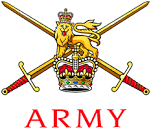 The British Army is the UK's principal land warfare branch who are actively engaged in operational duties across the globe. The work they do ranges from peacekeeping to providing humanitarian aid, from enforcing anti-terrorism measures to helping combat the international drugs trade.
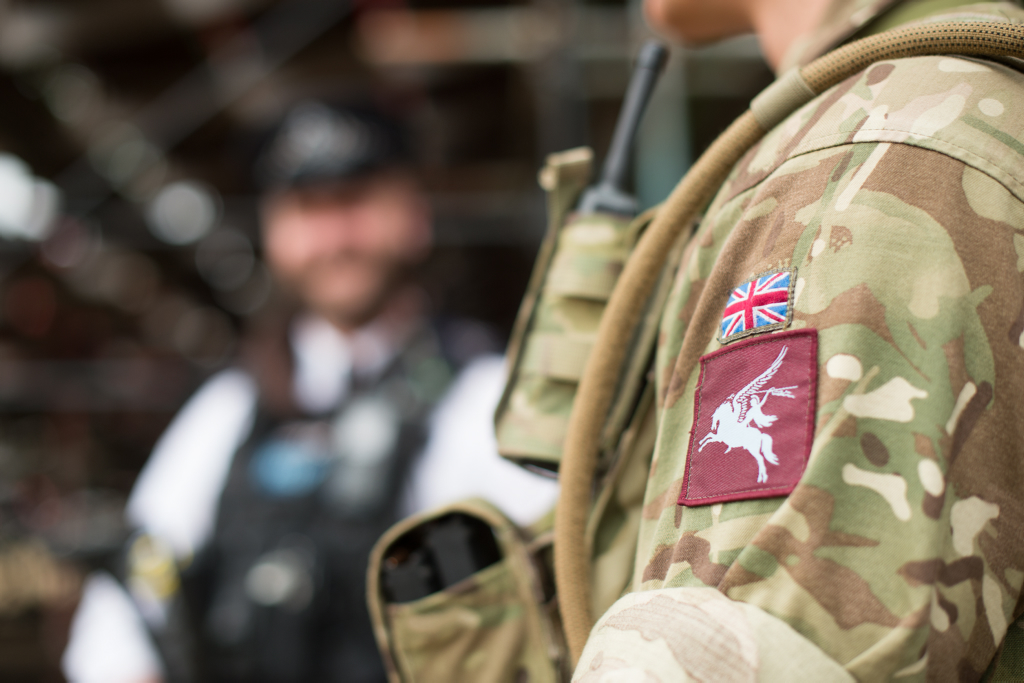 [Speaker Notes: Public friendly what they do – ebola, fighting, logistics, intelligence, civil engagement etc
Gurkhas (extra slide as necessary)]
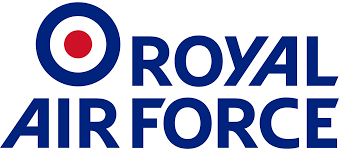 The RAF currently comprises some 39,400 uniformed men and women operating 1,100 aircraft from a dozen main operating bases within the United Kingdom and at a number of airfields overseas.  Securing control of the air is the RAF’s paramount duty: most importantly, in defence of the United Kingdom itself, but also on expeditionary operations, where control of the air guarantees the freedom of manoeuvre and action of friendly air, land and naval forces.
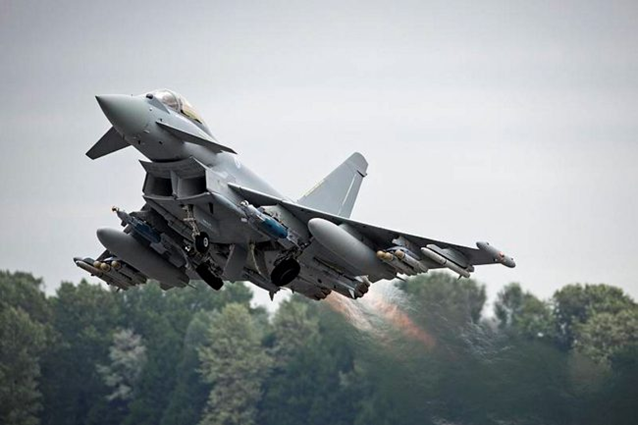 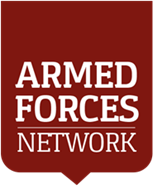 Service Culture
Service Culture is strongly based on its values and standards. 

The Services’ values and Standards demand a degree of commitment and self-sacrifice which goes beyond that normally expected from other citizens.
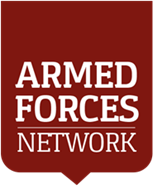 Values and Standards
Courage
Discipline
Respect for others
Integrity
Loyalty
Commitment
Responsibility
Teamwork
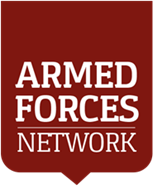 [Speaker Notes: Common values and standards]
Service Life
Mobile – frequent deployments home and abroad resulting in disruption to family life
Accommodation
Structured Life
Free health care – medical and dental
Fitness - free access to fitness and sports
Good pay
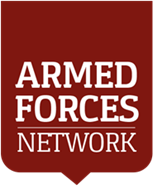 [Speaker Notes: On average RN personnel deploy more often and for longer than their other service counterparts - standard RN ships' deployments are now 9 months, and separated service rules dictate that RN people are away more (for some very good operational reasons). to family life
Lack of postcode]
Service Life
Work-live-socialise with work colleagues
Gallows humour
Clear command structure & decisive leadership
Trust in those in command & work with
Loyal
Self-esteem – Pride in unit and, achievements
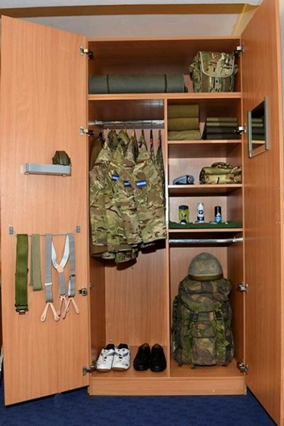 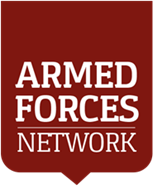 Support providedby the Armed Forces
Unit Welfare Officers
Family Federations
Benevolent Funds
Padres
Awareness of Covenant
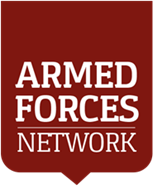 Leaving the Services ‘Transition’
Resettlement Policy for service leavers – Career Transition Partnership (CTP)
Support provided from beginning to end of service
Not used to accessing public services
Individual planning and personal development:
through career advice
Employment, Education, Housing, Health and Welfare
Enhanced Learning Credits – professional qualifications
personal and professional development
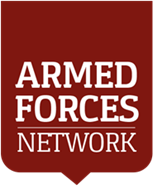 [Speaker Notes: 4yrs=3x£1000, 6 years=1x£3000 (aggregated), 8+yrs=3x£2000

Give examples of what credits can be used for]
Transition/ResettlementRelationship
Discharge
Enter Service
Resettlement
Old
Resettlement
New
Service Leavers’
 preparation for civilian life
Through–career  Individual Planning & Personal Development “E2H2W”
Length of Service
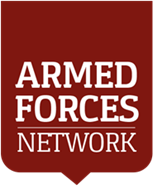 Assessing AdditionalSupport Needs
Health
Accommodation
Relocation
Drugs, alcohol and stress
Finance
Attitude
Children and family
Training and education
Supporting agencies
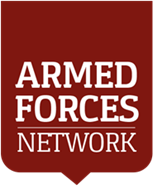 [Speaker Notes: Mention Veterans UK
HARDFACTS]
Facts about aService Person’s Future
29 years – average age of service leaver
1% - serve a full 22 year career
A Service person will probably work in civilian employment for longer than their Service careers
Resettlement support is based on length of service
The public respects the Service’s achievements but is largely uninformed of their qualities and capabilities
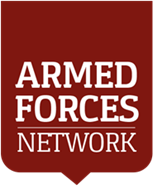 Life after Service
Leaving the Services is unlike simply changing jobs; it is a wholesale life change in which the Service leaver discards   more than just employment. 

They also relinquish their accommodation and the camaraderie of Services life. They undergo a radical change in lifestyle. 

They enter civilian life having to discard the familiar trappings of the Services including the relationship between different ranks and the discipline of an organised and relatively institutionalised existence.
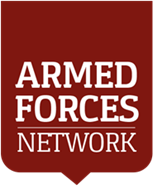 [Speaker Notes: Many more RN personnel own their own homes in comparison to the Army and RAF.  RN spouses are more likely to be in work, RN families are more likely to live away from main base areas among the wider civilian community, and serving RN personnel are more likely to "weekend commute" to a home base.  This means they can be relatively isolated from the support provided by the bases and organisations such as the NFF. 

RN family may well on average be different to those of an Army or RAF one, with respect to dealing with a local authority]
Impact of Service life
on families
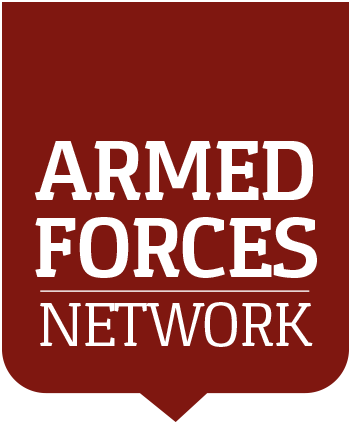 Mother, Naval family
“Many families are separated because of their work – for instance the families of oil rig workers or long distance lorry drivers. 

But what is unique to Service families, and what makes such a distinction, is the element of uncertainty. You don’t know what’s going to happen to your loved one”
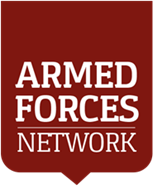 UK Armed Forces Families Strategy 2016
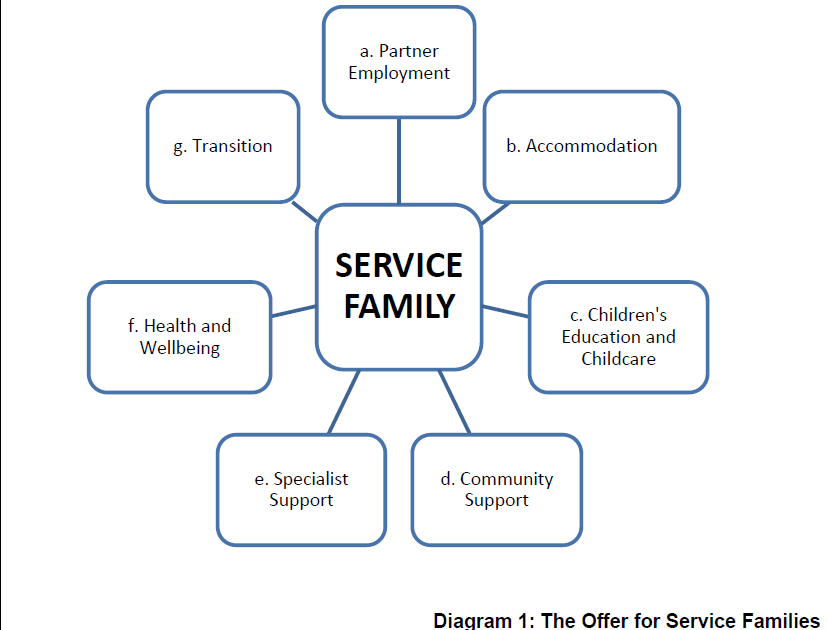 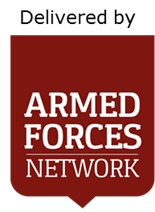 Vision: ‘Resilient, empowered, thriving Service families, who are treated fairly, have increased choice, and who are valued by the Nation’
[Speaker Notes: What is important to note is that the Services have different perspectives on family life. 

Many more RN personnel own their own homes in comparison to the Army and RAF.  

RN spouses are more likely to be in work, 

RN families are more likely to live away from main base areas among the wider civilian community, and serving RN personnel are more likely to "weekend commute" to a home base.  This means they can be relatively isolated from the support provided by the bases and organisations such as the NFF]
Emotional Cycle of Deployment
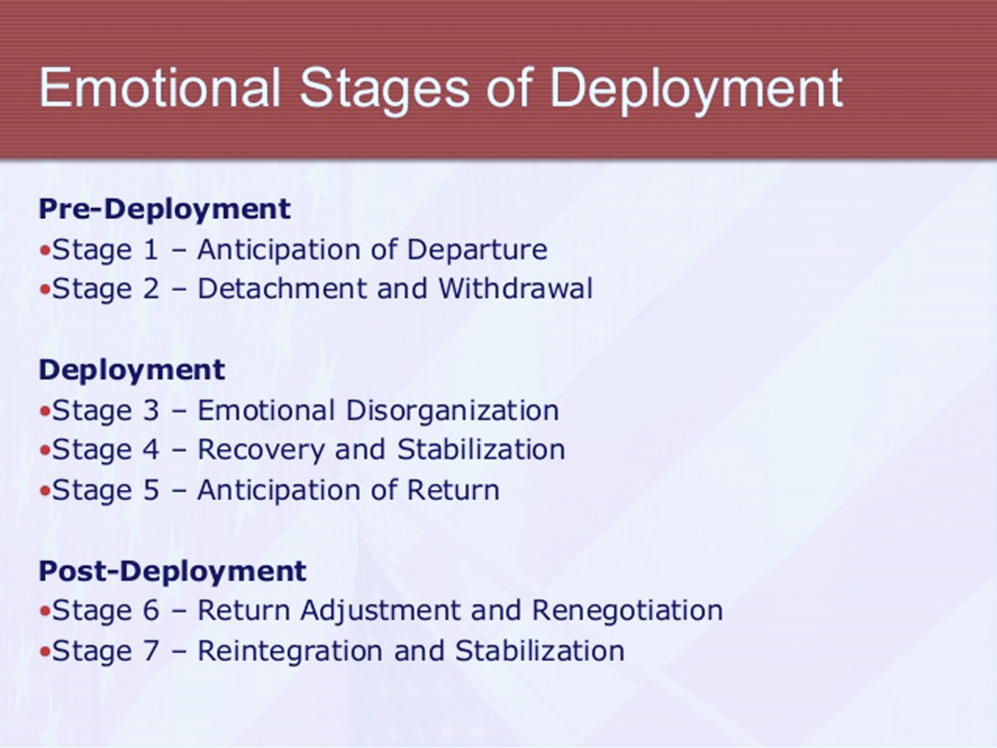 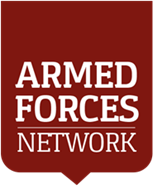 [Speaker Notes: What is important to note is that the Services have different perspectives on family life.  The NFF can probably provide you with figures, but many more RN personnel own their own homes in comparison to the Army and RAF.  RN spouses are more likely to be in work, RN families are more likely to live away from main base areas among the wider civilian community, and serving RN personnel are more likely to "weekend commute" to a home base.  This means they can be relatively isolated from the support provided by the bases and organisations such as the NFF. On average RN personnel deploy more often and for longer than their other service counterparts - standard RN ships' deployments are now 9 months, and separated service rules dictate that RN people are away more (for some very good operational reasons). All these factors mean that the needs of an RN family may well on average be different to those of an Army or RAF one, with respect to dealing with a local authority]
Impact of Service life
on families
Naval Video
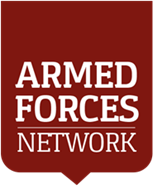 Armed Forces carers
‘One in four working age members of the ex-Service community have unpaid caring responsibilities which is considerably higher than the rate found in the general population’

23% vs 12%

A UK Household Survey of the Ex Service Community in 2014’ (RBL Report)
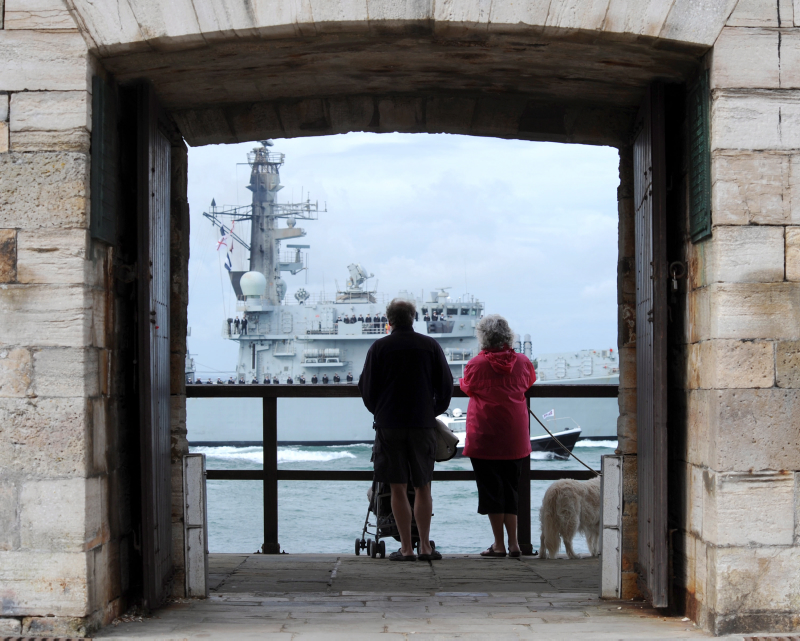 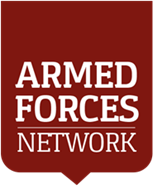 [Speaker Notes: 4 hour – talk about stigma in 4 hour (8 hour separate slide)]
Armed Forces Young Carers
Service children who are young carers may be caring for:
A serving parent who has returned from deployment and is injured physically or experiencing mental health needs including PTSD 
A non-serving parent remaining at home who is affected by illness or disability. 
Sibling(s) or other family members affected by illness or disability.
Some serving personnel aged 18 to 25 have been identified as young adult carers caring at a distance and during leave for parents or siblings at their family home.
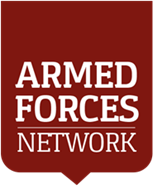 [Speaker Notes: EMOTIONALLY - Putting other people’s needs first, being worried, anxious or stressed. Feelings of guilt, anger, being trapped, isolated and being misunderstood.
PHYSICALLY - Suffering from pains or strains from heavy lifting or helping someone to wash or dress.
SOCIALLY - Not able to meet up with friends regularly. Feeling isolated and lacking confidence. A possible target for being bullied.
EDUCATIONALLY - Difficulties concentrating in class, feeling tired, worried, with no time to do homework.
FINANCIALLY - Low family income. Not having enough money for basic needs. 

Census data for young carers underestimates the true number
In Surrey it is estimated there are 14,030 young carers between 5-18 years old
 4 hour
our]
Additional pressures forMilitary Young Carers
They may not have the support network of “full time” military families (Reservist Families)
They don’t always know where to access support
The family may have to move frequently
May live some distance from extended family/friends
They may not have peers who understand the effects of military life
“Moving around a lot is very hard because you don’t know where you are going to or what help there might be.” 

(Military Young Carer, aged 14)
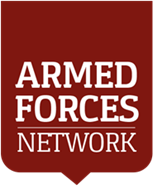 [Speaker Notes: Average number of schools (Royal Navy & Royal Marines  Children’s Fund, 2009)]
Education and schooling
Service children can face big challenges, such as emotional strain due to parents being deployed, frequent house moves and problems with admissions to schools

Service children may change schools up to 11 times during their school career
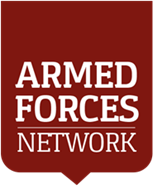 [Speaker Notes: Average number of schools (Royal Navy & Royal Marines  Children’s Fund, 2009)]
Education and schooling
Early years childcare 
School admissions – process, practicalities and Policy
Attainment
SEN – Special Education Needs
School transport
Service Pupil Premium
Involvement of Service families in schools – PTA, Governor, classroom helpers etc
National research
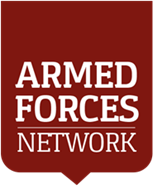 [Speaker Notes: • When allocating places to oversubscribed schools, admission authorities may give priority to Service children eligible for the Service Pupil Premium.
• Service children may be given priority on any waiting lists for oversubscribed schools, if the admission authority chooses to do so.
• Admissions authorities must accept a unit address as proof of address for the purposes of applying for a school place in advance of the move taking place. This is useful if a family knows they are moving but does not yet have a new home address.
• Service children admitted in-year are ‘excepted pupils’ for infant (Reception to Year Two) class size limits, currently set at 30, which means an admission authority may offer a place, even if the class size limit will be breached.

Special Educational Need and Disability (SEND)
If your child has SEN or SEND, the Ministry of Defence advises you to contact the
Children’s Education Advisory Service (CEAS) and register your child.

What should the SPP be used for? The Ministry of Defence states that:“ Eligible schools receive the SPP so that they can offer mainly pastoral support during challenging times and to help mitigate the negative impact on Service children of family mobility or parental deployment.”
http://media.britishlegion.org.uk/Media/10334/rbl_education_guide_a5_web.pdf?_ga=2.16370038.1123192553.1512655687-366447898.1510929716

HCC – School briefings and district networks, Winchester Univ (Kate P has uni contact)

SCC Schools termly newsletter

Further bid to Covenant Fund to improve outcomes for service children, esp at schools with 1 or 2 service children]
Real Life Experiences
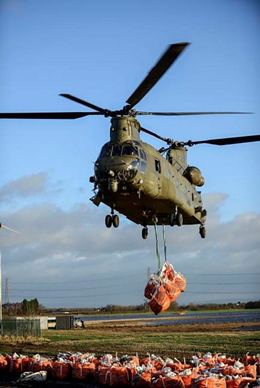 Unit Life
Training
Deployment
War Fighting
Peace Support
UK Operations
Rear Party/Rear Operations
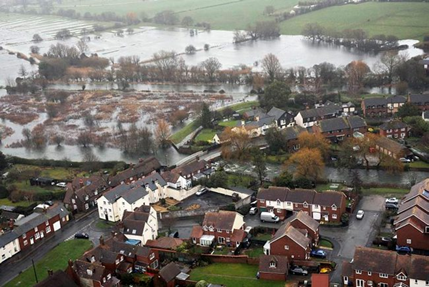 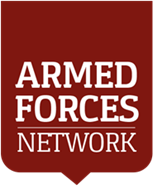 [Speaker Notes: War fighting, peace keeping, transition

Unit Life	
	Unit Life
	Training  (Deprivation and discomfort)
	Deployment	War fighting  (Deprivation and discomfort)
				Peace Support (Exposure to Atrocities) 
				UK Operations
				Rear party/Rear Ops]
Service delivery forPublic Authorities
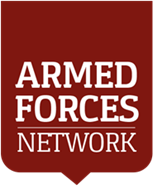 Ask the question
Have you or any member of your immediate family ever served in the Armed Forces?

Accurately identify members of the Armed Forces community accessing services

How do you know you are not disadvantaging if you haven’t asked the question?
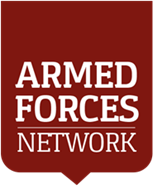 Accessing health
Joint Strategic Needs Assessment
Registration with GPs and dentists
NHS Choices
Qualification for priority healthcare
Waiting lists after redeployment
Reservists
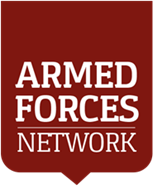 Health
Sight Loss
Chavasse report
Musculoskeletal
Hearing loss
Amputees
IVF
Alcohol/substance misuse
Mental health Understanding specific needs of minority groups (Gurkha, Foreign & Commonwealth)
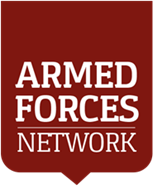 [Speaker Notes: Mention waiting lists

Carers needs assessment – legal duty

‘Between 2007 and 2013, up to 11,000 serving members of the military were diagnosed with mental health conditions including post-traumatic stress disorder (PTSD) and depression. Many more suffer from existing conditions, go un-diagnosed and untreated’ 
(Centre for Social Justice, ‘Military Families and Transition’ Report, 2016)

PTSD – 4% same as population, though Reservist deployed 5-6%
www.kcl.ac.uk/kcmhr/pubdb

Veteran wanted support with having an assistance dog to help with his PTSD referral made to Service Dogs UK, dog now with individual and training on-going.

The rates of common mental disorders in deployed reservists are found to be higher. 
1 in 4 (2015/16),  1 in 3 (2017) 18%-19.9% 

Rates of PTSD the same but complexities generally greater

Adjustment disorder , Anxiety and Depression]
Adult Social Care
Additional support available for Veterans
Those who served for a day including everyone who did National Service served (born before 1943)
Establish if served
Signpost to service charities if appropriate
Look out for trends and issues
Safeguarding
Carers Assessment
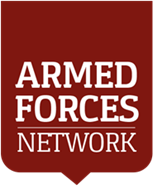 [Speaker Notes: HCC www.connecttosupporthampshire.org.uk 

Surrey link - https://www.surreycc.gov.uk/people-and-community/advice-guidance-and-support/armed-forces/support-for-current-and-ex-service-personnel]
Road safety
Military personnel are twice as likely to die on the road compared to civilians

Motorcyclists under 30 years of age in the Army are also twice as likely to die on the road compared to a civilian

Significantly more chance of killing your ‘buddy’ as a passenger in your own car than by a civilian
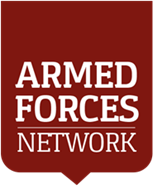 [Speaker Notes: Ref stats]
Criminal Justice System
Most reliable statistics show that ex-Service personnel make up between 3.5% - 7% of the prison population in England and Wales

Court Diversion Scheme
Custody
Peer Mentoring – Care After Combat Charity
Local trends (e.g. HMPS Winchester)

Domestic Abuse
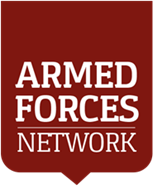 [Speaker Notes: (how does this compare to military % within whole UK population?? PLEASE ADD)

Court diversion scheme – Please check whether this is whole region for just Hants

Most reliable statistics show that ex-Service personnel make up between 3.5% - 7% of the prison population in England and Wales - often of a violent nature due to the skills training and mixed with the above issues.


SSAFA work with the rehabilitation team providing funding for deposit for accommodation for example
Police attending incidence, custody and court liaison service
Ask the question and link them into mental health and military support (SSAFA/Veterans Gateway)
k]
Housing
Homelessness
Waiting lists
Local Connection 
Rehabilitation of offenders
Veterans Housing Advice
Managing expectations
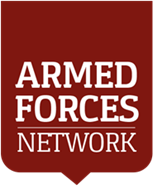 [Speaker Notes: Location connection – base 6 months
Waiting lists – stay on list if deployed
Bedroom tax

Rough Sleeping  A recent study showed that only 3% of rough sleepers in London in 2013/14 had ever served in the UK military. Brighton 0.5% but it fluctuates.
Sleeping in the car (services pulled together to get the individual into a safe environment)
Housing  National Guidance – Housing Policy not disadvantaged.
MP wanted to have support around housing, contact was made with manager at council who supported the individual.
Don’t live in the area (5 years post leaving)
Vulnerable Veteran
Family – Divorce or separated should be given the same consideration]
Employment
Spousal employment
Multiple short term employment history
Skills training 
Jobs on leaving the Service
 Signposting, Careers Fair
Public sector services as an employer
Mentoring
MoD Employer Recognition Scheme 
Forces Friendly Employers
Flexible working
Reservists
Links with local business
Economic Development
Support and growth in Defence
   industries
[Speaker Notes: Hants CC – Economic Development info]
Specific welfare Needs
Children – safeguarding and education
Debt - CAB
Loneliness
Mobility
House adaptations
Third sector
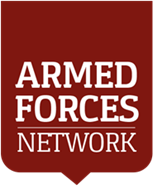 Other Public Sector interactions
Role models within communities - volunteering
Contact Centres and Libraries
signposting to information
Benefits and job centres
Police - victims of crime
Fire and Rescue Service
incidents, home fire safety visits for vulnerable
Ambulance Service
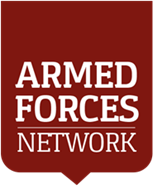 Miscellaneous Issues Covenant has helped with
Car insurance
Mortgages – Buy to Let
Mobile phone/broadband contracts
Armed Forces Railcard
Creates employment opportunities
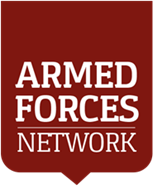 [Speaker Notes: Businesses sign up to the covenant to work with the MoD to better understand the community and create opportunities]
Service Charities
Adjunct to, not a replacement for statutory assistance.
Multiplicity of charities (~2500): regimental, health, benevolence, children, ethnic and geographical etc.
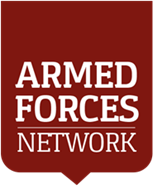 [Speaker Notes: So very confusing difficult to access for layman]
COBSEO
Guardian of good service charities

Provides single point of contact with all stakeholders
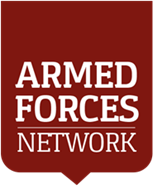 Veterans Gateway
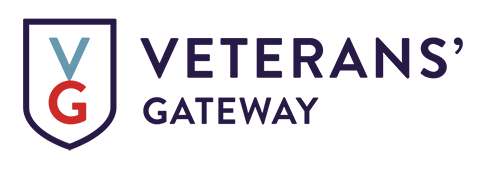 Service launched in response to Lord Ashcroft’s 2014 Veterans’ Transition Review, which  called for the confusing support system for veterans to be simplified to:

One 24/7 contact centre
Single free Phone number 
A website address
Instant client transferrals to appropriate person
Easy to find global help
www.veteransgateway.org.uk
0808 802 1212
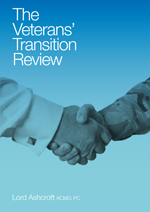 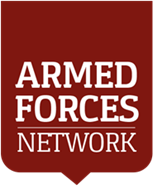 [Speaker Notes: Veterans’ Gateway is made up of a consortium of organisations and Armed Forces charities, including The Royal British Legion, SSAFA – the Armed Forces charity, Poppyscotland, Combat Stress and Connect Assist.

Funded by The Armed Forces Covenant

first point of contact for veterans seeking support. There is a huge network of organisations supporting the Armed Forces community, so finding the right one for your needs can be tricky.

24 hours a day, 7 days a week]
The Royal British Legion
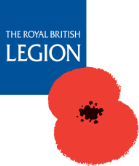 Advocacy & Campaigning
Remembrance
Information & Support
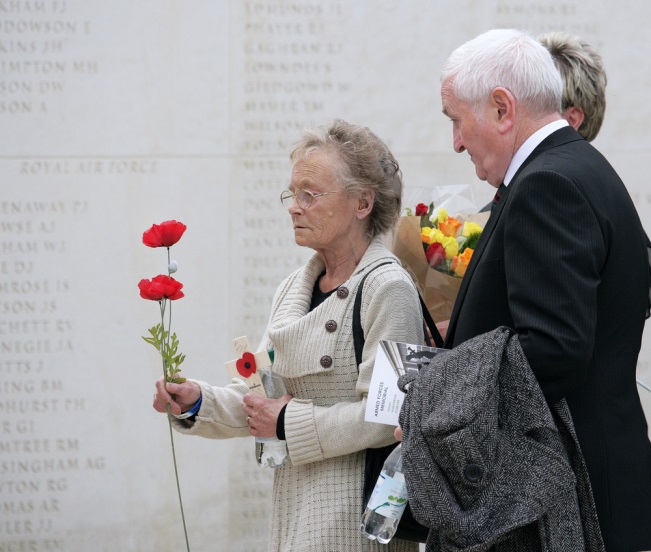 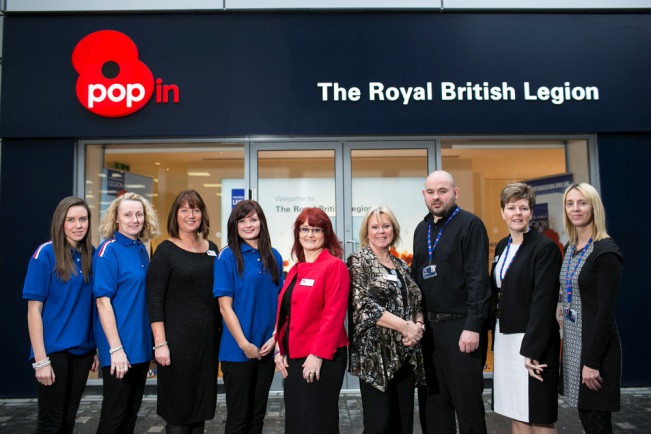 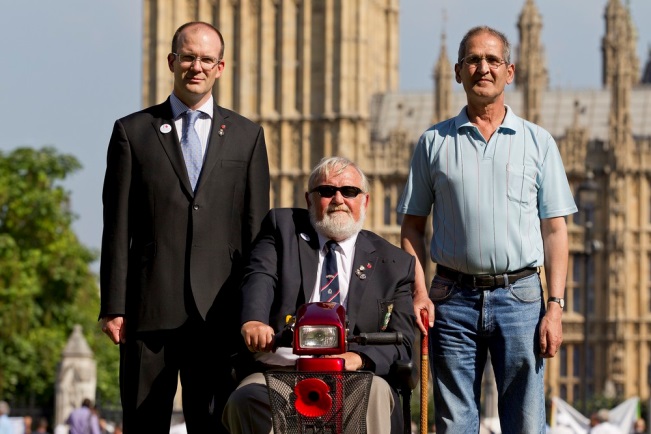 Underpinned by:
Membership
Fundraising
Central Services
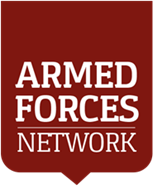 Examples - Breaks
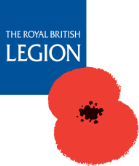 Break Centres – hotel styled breaks to beneficiaries 
Family Holidays –in either a Holiday Park or Break Centre
Adventure Holidays – Offered to children between 8 and 17
Poppy Pods - The Pods provide residential holiday/respite facilities for service personnel, veterans and their families.
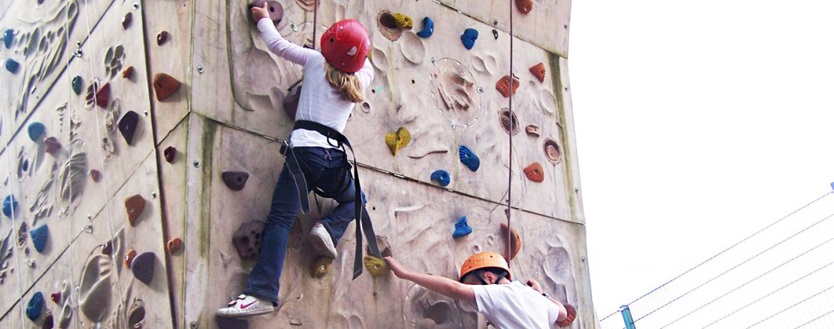 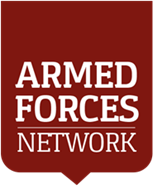 [Speaker Notes: Mention waiting lists

Carers needs assessment – legal duty

‘Between 2007 and 2013, up to 11,000 serving members of the military were diagnosed with mental health conditions including post-traumatic stress disorder (PTSD) and depression. Many more suffer from existing conditions, go un-diagnosed and untreated’ 
(Centre for Social Justice, ‘Military Families and Transition’ Report, 2016)

PTSD – 4% same as population, though Reservist deployed 5-6%
www.kcl.ac.uk/kcmhr/pubdb

Veteran wanted support with having an assistance dog to help with his PTSD referral made to Service Dogs UK, dog now with individual and training on-going.

The rates of common mental disorders in deployed reservists are found to be higher. 
1 in 4 (2015/16),  1 in 3 (2017) 18%-19.9% 

Rates of PTSD the same but complexities generally greater

Adjustment disorder , Anxiety and Depression]
Benefits, Debts and Money Advice
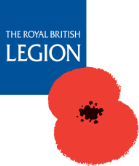 Support to those facing debt problems
Specialist advice and support to those dealing with complex benefit issues
Delivered face to face and over the telephone 
Promote better money management.
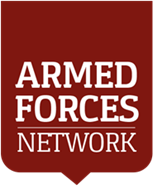 War Pensions and Compensation
Specialist advice on War Pensions and compensation awards and deterioration claims, including entitlement and award disputes
Representation at Tribunal
Advice on merits of the case
Advice on supplementary allowances
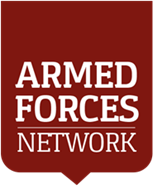 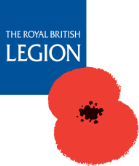 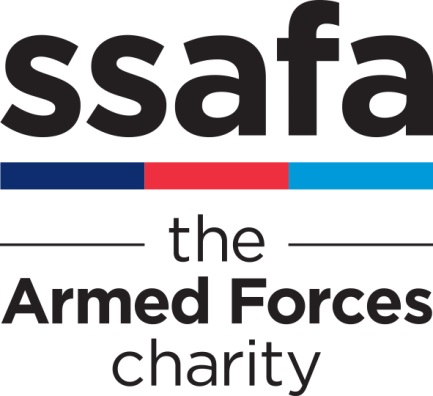 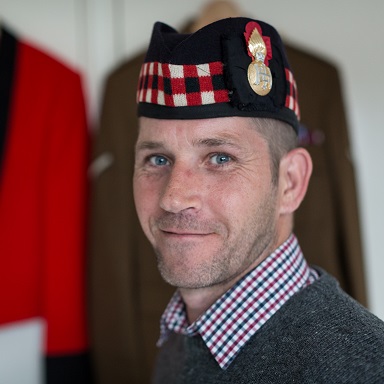 THE ‘ONE STOP SHOP’ 
for 
ALL Servicemen, Servicewomen, Veterans and their Dependents 
Who are in Need
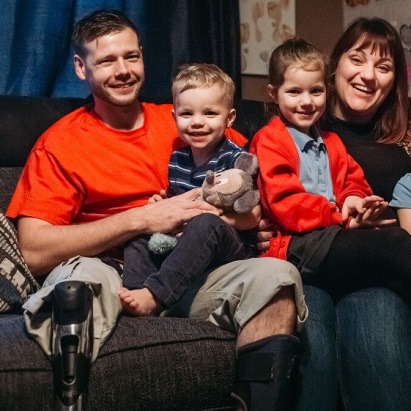 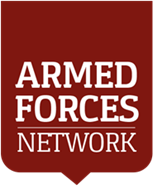 [Speaker Notes: THE ‘ONE STOP SHOP’  for ALL Servicemen, Servicewomen, Veterans and their Dependents Who are in Need]
SSAFA’S Mission
To relieve need, suffering and distress amongst the Armed Forces, veterans and their families in order to support their independence and dignity
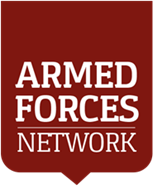 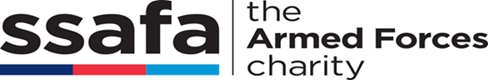 [Speaker Notes: Our Values:
We are Understanding
We are Committed and Professional
We are Fair
We are Courageous

Our vision:
In recognition of their service to the Nation, SSAFA works to ensure that the needs of the Armed Forces, veterans and their families are met in an appropriate and timely way.]
How we help
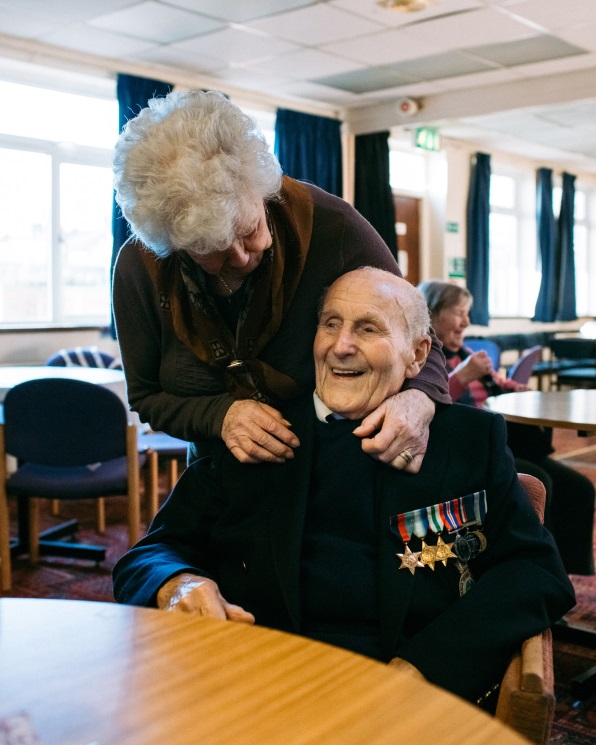 Practical, emotional and financial support for serving personnel, veterans and their families. 
Including both regulars and reserves and anyone who completed National Service.
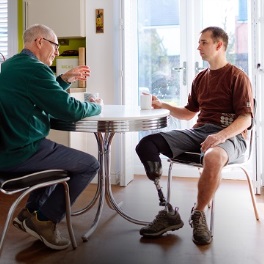 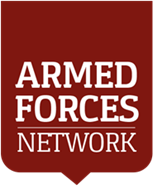 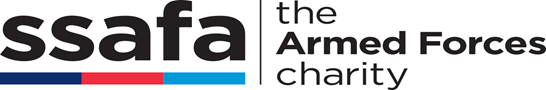 [Speaker Notes: SSAFA provides practical, emotional and financial support for serving personnel, veterans and their families. 

Including both regulars and reserves and anyone who completed National Service.]
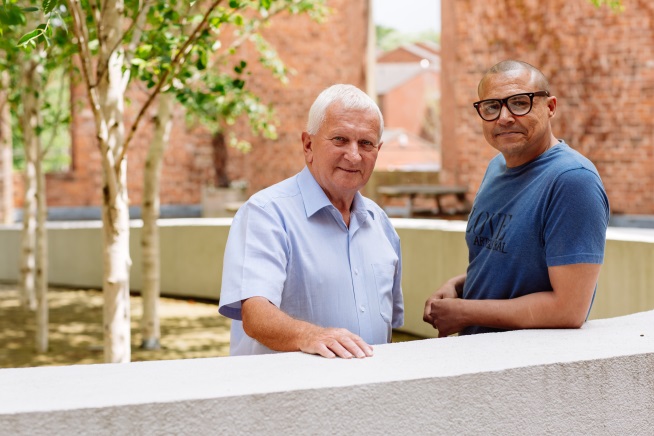 What we Do
Our volunteer network provides:
Non-judgemental and friendly advice.
Welfare advice and support.
Housing and financial assistance.
Specialist services:
Mentoring.
Prison In-reach.
Independent Service Custody Visiting.
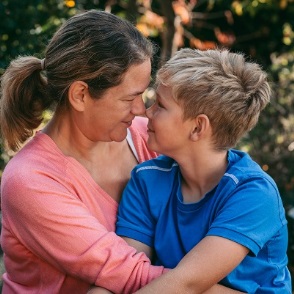 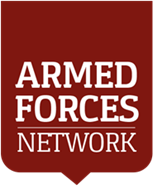 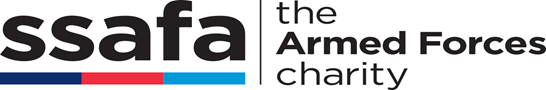 [Speaker Notes: We understand that being in the Forces is a unique experience. It can make it more difficult to cope with civilian life.
From unemployment to mental health problem – we can help with accessing a range of services. 
We have a variety of support for ex-service men and women of all ages, including housing services and mentoring schemes, no matter how their circumstances might change.
In some areas we organise activities that combat isolation, such as veteran’s lunch clubs.
What makes SSAFA unique is our volunteer network and we deliver personalised support to those in need through a range of volunteer-led services.
We’re developing a preventative, early-intervention strategy to meet the changing beneficiary need, that will allow them to continue to maintain their independence and dignity.

Mentoring
We provide long-term. face-to-face support during and after transition. Our mentoring partnerships are also independent to the chain of command, so they complement the support people receive from their military unit. 
We are starting a pilot in Catterick where we will offer transitional mentoring support to all service leavers.

Prison In-reach (PIR)
In line with SSAFA's commitment to provide lifelong support for our Forces and their families, some of our experienced caseworkers volunteer to undergo special training to engage with and support ex-serving personnel or members of their families in prison and/or on release. Support is also available for their dependants, and includes practical help such as the provision of essential household items and/or children's clothing, together with advice and information on matters like housing and resettlement. Neither cash grants nor legal support can be provided to prisoners, but branches may be able to signpost clients to the relevant organisations for specific support.

Independent Service Custody Visiting (ISCV)
This service provides independent oversight of military custody facilities in order to assure quality and professionalism of staff, provide transparency of the military detention process and most importantly to ensure that detainees are being cared for appropriately, and their health and welfare needs are met while in detention. A small number of volunteers from our network are being recruited and trained to fulfil this requirement in the UK based custody facilities for Army, Navy and RAF.]
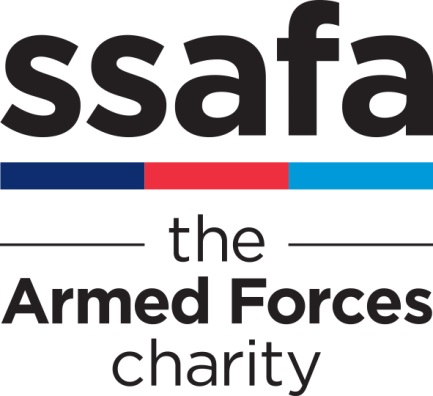 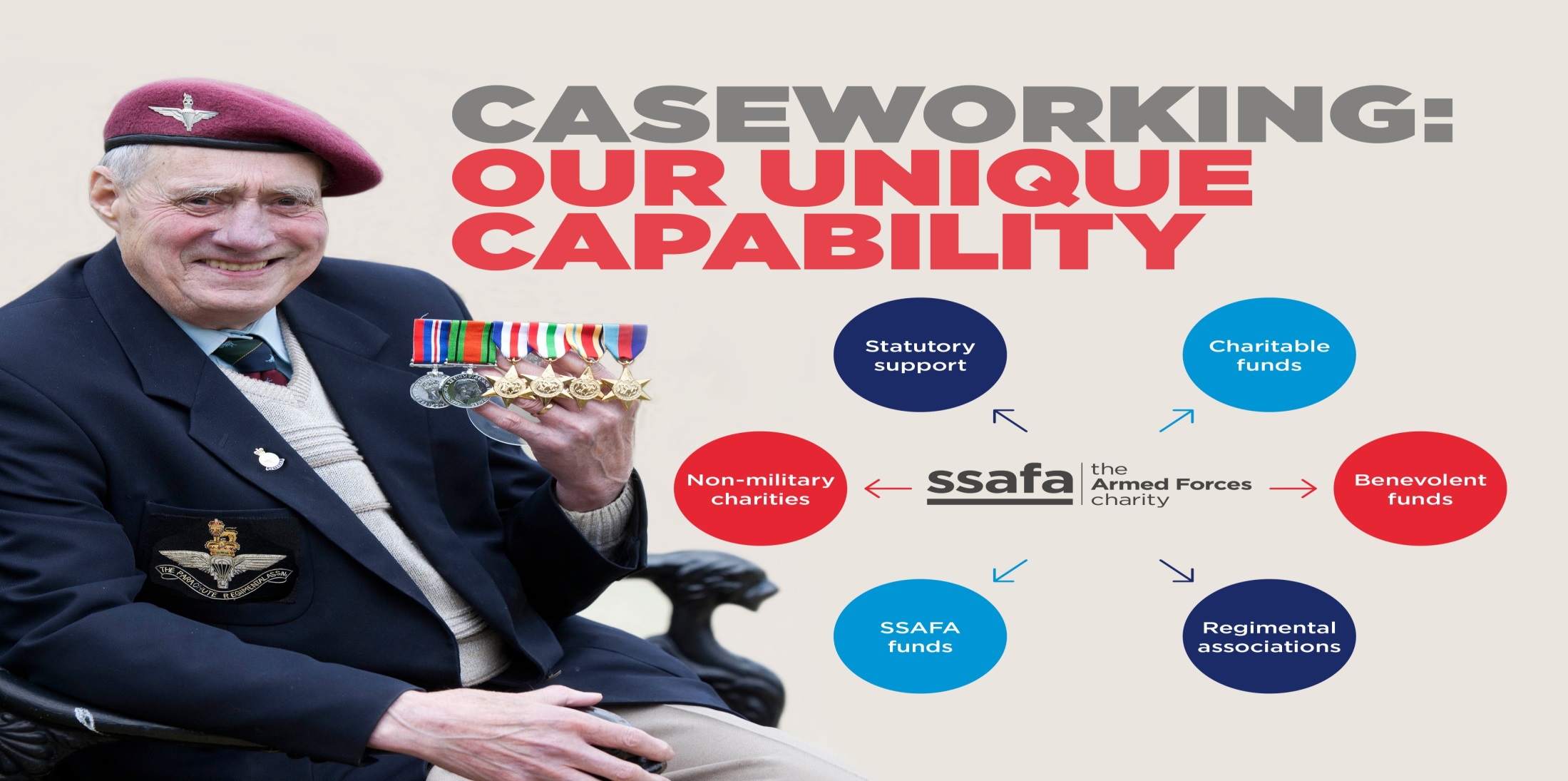 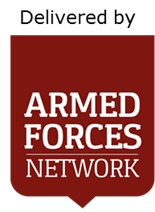 [Speaker Notes: THE ‘ONE STOP SHOP’  for ALL Servicemen, Servicewomen, Veterans and their Dependents Who are in Need]
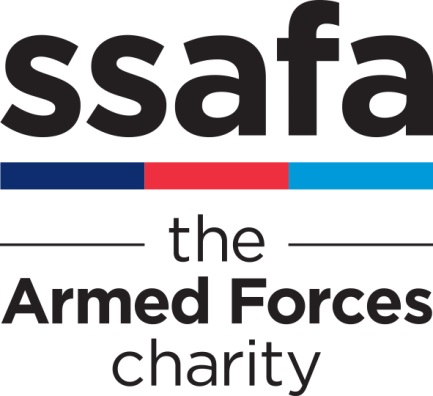 Issues Tackled
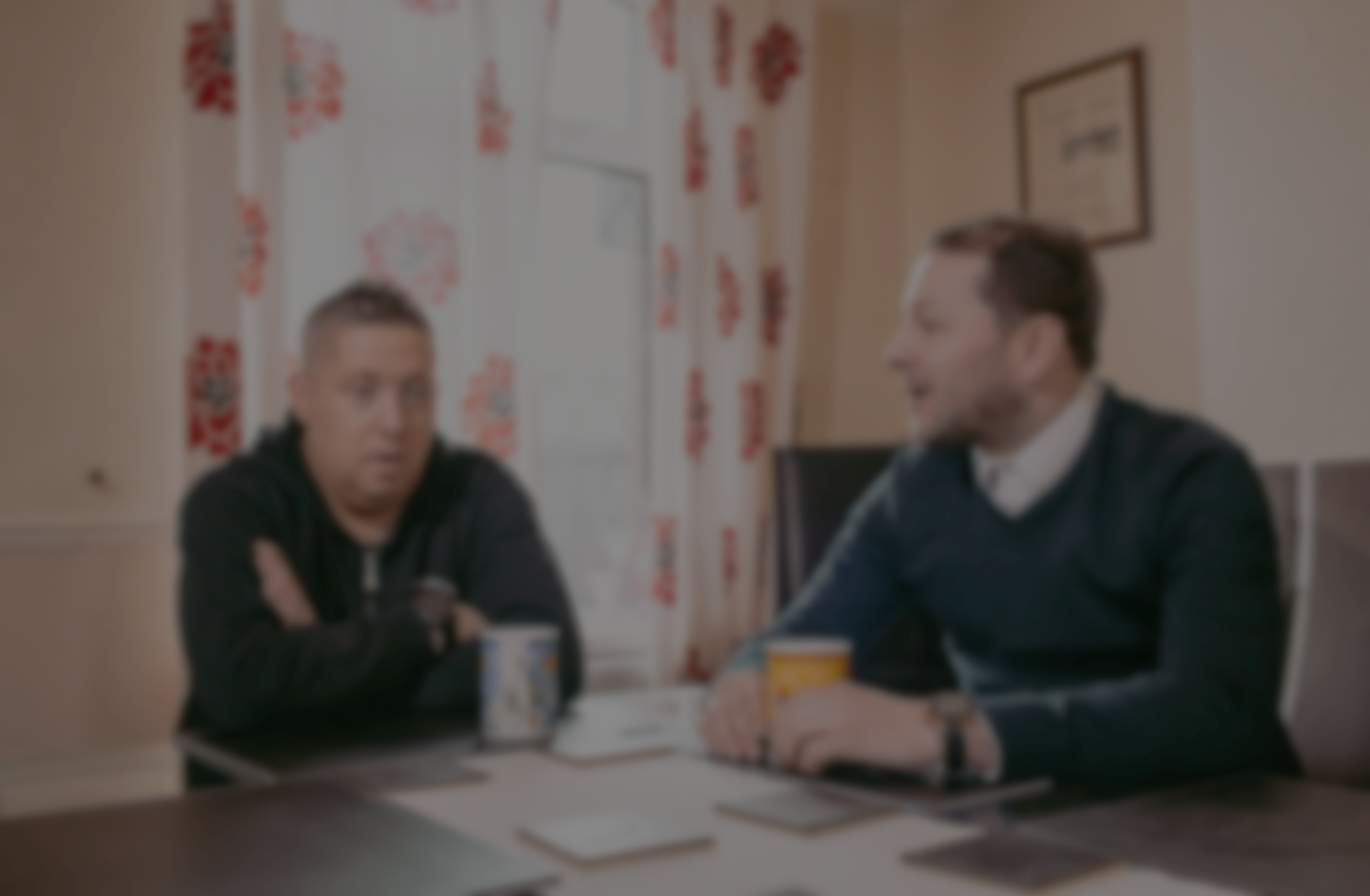 Social isolation
Debt
Relationship Breakdown
Housing
Self-Care
Addiction
Financial Hardship
Loneliness
Mental Wellbeing
Employment
Benefits
Transition
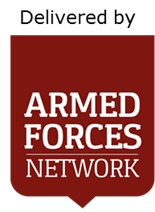 SSAFA Video
[Speaker Notes: We are seeing an increase in complexity of cases – no longer just one issue to deal with. 
Our caseworkers need to signpost to multiple organisations for support.
Organisations require more evidence and detail from beneficiaries so the volunteer load is growing.]
Contacts
Royal British Legion: 0808 802 8080
Veterans Gateway: 808 802 1212
SSAFA: Forces Helpline: 0800 731 4880 
	www. ssafa.org.uk
SSAFA Surrey: 01483 208111 
       surrey@ssafa.org.uk
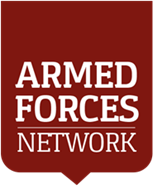 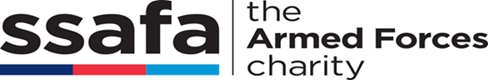 Workshop and Case Studies
Case studies
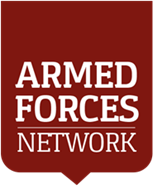 What this means for you as a Service Champion
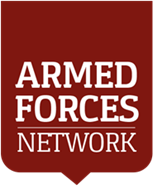 Being a Service Champion
Remember to ask ‘Have they served?’

Recognise the unique aspects of service life

Use the knowledge learnt on the course to better assist and support the needs of the Armed Forces Community

To be a point of contact to give advice and guidance
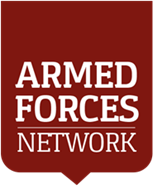 Spreading the word!
We need your help to share your learning with colleagues:

Need to ensure all front line staff are aware of the Covenant
Increase understanding of service life and issues faced
Raise awareness of additional sources of support
Encourage all to ask ‘Have you served?’

We will make it easy for you!! 
Presentation and script provided within resource pack available after todays meeting
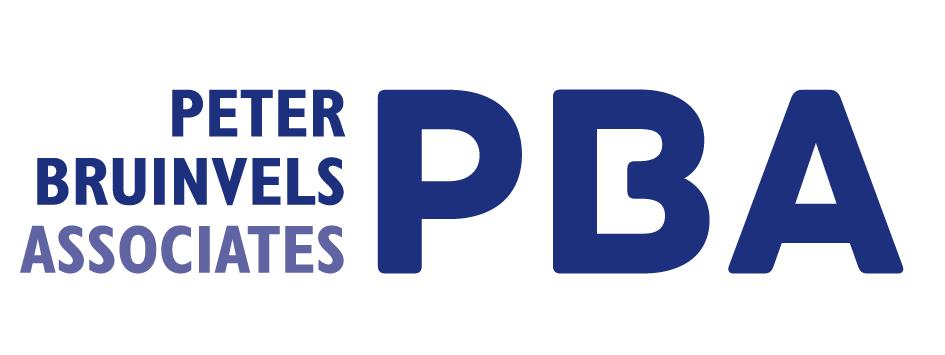 [Speaker Notes: As a Service Champion we would like to you take what you have learnt on this course and help spread the key messages to colleagues back in your workplace.

We will help you do this by providing you with a standalone presentation, and script, which summarise in about 45 minutes, the key learning from your training today.]
Delivering the message – Tips!
Find some time at a Team Meeting or arrange a lunchtime briefing:
Be enthusiastic, maintain eye contact and keep to 1 hour
Keep informal with plenty of pauses to allow people to ask questions
Familiarise yourself with local resources
Use proforma to get people to sign in, and email the completed form to armedforces@surreycc.gov.uk 
Encourage colleagues to take e-Learning via Surrey Skills Academy https://surreyskillsacademy.learningpool.com/ 

If you need support, contact other Service Champions, your Covenant Lead or email 							armedforces@surreycc.gov.uk
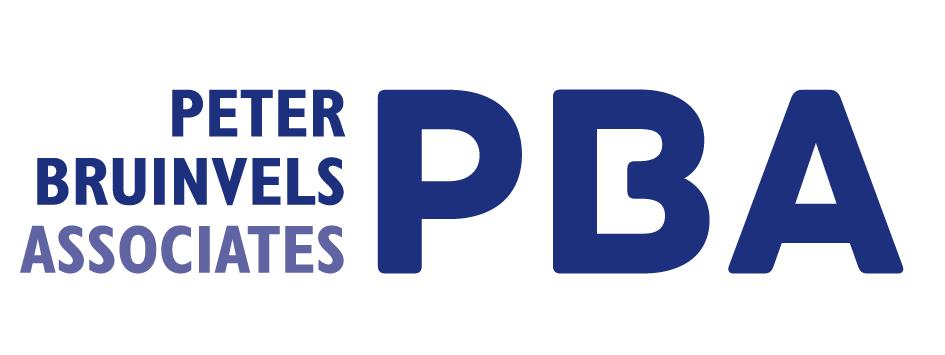 Insert Local Information
[Speaker Notes: Here are some tips that you may find useful:
Be enthusiastic, maintain eye contact and keep to time to 1 hour.
Keep it light and informal with plenty of pauses to allow people to ask questions
Familiarise yourself with local resources including the elearning module on the Covenant for Frontline Staff and any local leaflets
Use proforma attached to slide pack to get people to sign in, and email the completed form to armedforces@surreycc.gov.uk]
Training and Contacts
E-learning
Frontline staff awareness training
Elected Councillor Armed Forces Champions Training
Surrey County Council Officer Contacts:
Sarah Goodman – armedforces@surreycc.gov.uk 
Canon Peter Bruinvels – canonpeter.Bruinvels@surreycc.gov.uk 
Chairman of SCMPB and Armed Forces Champion
Mr Peter Martin – chairmans.office@surreycc.gov.uk
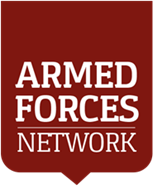 Insert Local Information
[Speaker Notes: INSERT COUNTY OFFICER LEAD and Armed Forces Champion name and email]
Resources
Websites
Veterans Gateway
Charities/COBSEO
E-resources
Pathways
Case studies
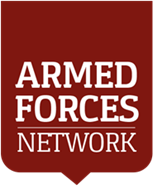 [Speaker Notes: Inset county council links – eg www.surreycc.gov.uk/armedforces

Pathways
In development
Your involvement 
Education and Training
Employment
Housing
Mental Health
Physical Health
Rough Sleeping
Social Care
Alcohol and substance Misuse
Carers
Criminal Justice System]
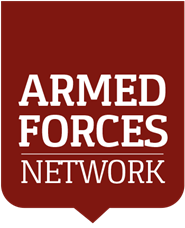 [Speaker Notes: Inset county council links – eg www.surreycc.gov.uk/armedforces

Pathways
In development
Your involvement 
Education and Training
Employment
Housing
Mental Health
Physical Health
Rough Sleeping
Social Care
Alcohol and substance Misuse
Carers
Criminal Justice System]